Seminar za službena lica UOS OSRS Kozara, 24-26.08. 2018
LIBERO
PONOVNO ODREĐIVANJE LIBERA



Komisija za kontrolu i unapređenje suđenja UOS OSRS
ODREĐIVANJE LIBERA
Svaka ekipa ima pravo da, sa spiska igrača u zapisniku, odredi do dva  
      specijalizovana odbrambena igrača: Libero-igrača. 
Za FIVB, svjetska i zvanična takmičenja za seniore, ukoliko ekipa ima više od 12 igrača upisanih u zapisnik, DVA Libera su obavezna na spisku igrača. 
 Svi Libero-igrači moraju biti prije utakmice upisani u zapisnik, u posebne 
      rubrike predviđene za to. 
 Libero koji je na terenu je aktivni Libero. Ukoliko postoji još jedan Libero,  
      on/ona je drugi Libero ekipe. Samo jedan Libero može biti na terenu u svakom 
      trenutku.
AKCIJE U KOJIMA UČESTVUJE LIBERO
Akcije u igri

 Liberu je dozvoljeno da uđe u igru na mjesto bilo kog igrača zadnje linije. 
 Libero ima ograničenje da igra kao igrač zadnje linije i nije mu/joj dozvoljeno da izvede udarac u napadu (ni iz terena ni iz slobodne zone) ako je, u trenutku kontakta, lopta cijelim obimom  iznad gornje ivice mreže.
 Libero ne smije da servira, blokira, ili pokuša da blokira.  
 Igrač ne smije izvesti udarac u napadu ako je lopta cijelim obimom iznad    gornje ivice mreže, a loptu je Libero podigao prstima, iz svoje prednje  zone. Ako Libero učini takvu akciju izvan svoje prednje zone udarac u napadu se može slobodno izvesti.
PROMJENE IGRAČA SA LIBEROM
Promjene igrača sa Liberom se ne računaju u zamjene.
Njihov broj je neograničen, ali između dve promjene igrača sa Liberom mora biti okončano nadigravanje (osim kada kazna prouzrokuje rotaciju ekipe i pomjeranje Libera u poziciju 4, ili kada aktivni Libero postane nesposoban da nastavi igru, a to prouzrokuje da nadigravanje ne bude okončano) 
Nepravilna promjena igrača sa Liberom uključuje (između ostalog) situacije kada:
      ‒ nije okončano nadigravanje između dve promjene igrača sa Liberom;
      ‒ Libera mijenja bilo koji igrač osim drugog Libera ili onog igrača na čije 
         mjesto je Libero ušao.
Nepravilnu promjenu igrača sa Liberom bi trebalo tretirati na isti način kao nepravilnu zamjenu igrača:
      - ukoliko se nepravilna promjena igrača sa Liberom primjeti pre početka 
        slijedećeg nadigravanja, sudije bi trebalo da je isprave, a ekipa se  
        sankcioniše za odugovlačenje.
      - ukoliko se nepravilna promjena igrača sa Liberom primijeti nakon 
        servisnog udarca, posledice su iste kao one za nepravilnu zamjenu.
OSNOVNI PRINCIPI
Korištenje libero igrača je MOGUĆNOST ( opcija ) a ne obaveza.
Libero igrač koji je zamijenjen procedurom ponovnog određivanja libera se NE MOŽE vratiti u igru do kraja utakmice.
„Povrijeđen“ libero NIJE u mogućnosti da se vrati u igru do kraja utakmice.
Libero postaje nesposoban za igru ako je povrijeđen, bolestan, isključen ili odstranjen.
Libero može biti PROGLAŠEN NESPOSOBNIM ZA IGRU iz bilo kog razloga, od strane trenera, ili, u odsustvu trenera, od strane kapitena u igri.
U slučaju da ekipa ima dva Libera, aktivni Libero bi trebalo da bude upisan u prvu od dvije specijalne linije rezervisane za Libera, obavezno prije nego što trener potpiše zapisnik. 

2. Ako trener želi da zamijeni aktivnog Libera rezervnim Liberom, postupak je isti kao kod promjene igrača sa Liberom. Nepravilnu promjenu igrača sa Liberom bi trebalo tretirati na isti način kao nepravilnu zamjenu igrača.
PONOVNO ODREĐIVANJE LIBERAEKIPA SA JEDNIM LIBEROM
U slučaju kada ekipa ima na raspolaganju samo jednog Libera, ili je samo jedan Libero upisan u zapisnik, a on postane ili se proglasi nesposobnim za igru, trener (ili kapiten u igri, ukoliko trener nije prisutan) može da odredi bilo kog drugog igrača za novog Libera (sa izuzetkom igrača na čije mjesto je ušao Libero), koji nije na terenu u trenutku ponovnog određivanja, do kraja utakmice. 

 Ukoliko aktivni Libero postane nesposoban za igru, može biti  promijenjen igračem umjesto kojeg je ušao u igru ili momentalnim i direktnim ulaskom na teren novoodređenog Libera. Libero koji je predmet ponovnog određivanja nema pravo da igra do kraja utakmice. Ukoliko Libero nije na terenu u trenutku kada je proglašen nesposobnim za igru, takođe može biti predmet ponovnog određivanja. Libero koji je proglašen nesposobnim za igru nema pravo da igra do kraja utakmice.
Trener, ili kapiten u igri, ukoliko trener nije prisutan, se obraća drugom sudiji, obavještavajući ga/je o ponovnom određivanju. 

Ako bi novoodređeni Libero postao ili bio proglašen nesposobnim da nastavi igru, buduća nova određivanja bi bila moguća. 

Ukoliko trener uputi zahtjev da kapiten ekipe bude određen za novog Libera, to će biti dozvoljeno, ali se, u tom slučaju, kapiten ekipe mora odreći svih liderskih prava.

U slučaju ponovnog određivanja Libera, broj igrača, koji je određen za novog Libera, mora biti upisan u rubriku Primjedbe u zapisniku i na list za kontrolu Libera (ili u elektronski zapisnik, ukoliko se koristi).
EKIPA SA DVA LIBERA
Ukoliko ekipa ima dva Libera upisana u zapisnik, a jedan postane nesposoban da igra, ekipa ima pravo da igra sa samo jednim Liberom.
 
Ponovno određivanje će biti dozvoljeno samo u slučaju da ni preostali Libero nije u mogućnosti da nastavi igru.
REZIME
Ukoliko je Libero isključen ili odstranjen, može biti zamijenjen direktno drugim Liberom ekipe.

Ukoliko ekipa ima samo jednog Libera, ima pravo da izvrši ponovno određivanje Libera.
HVALA NA PAŽNJI!
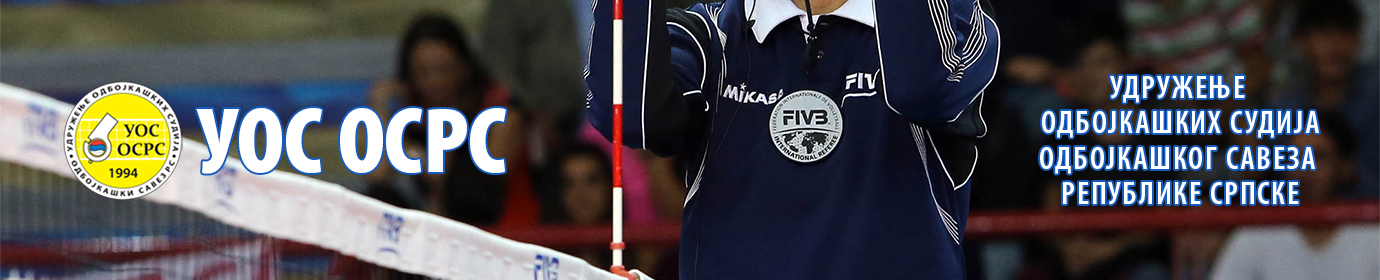